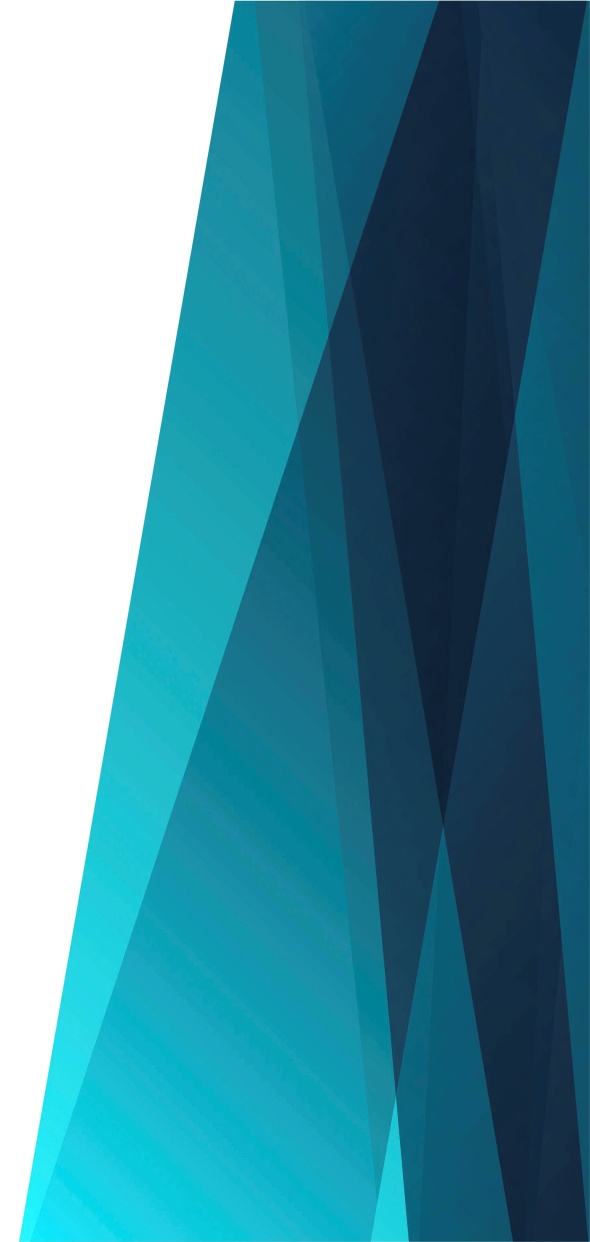 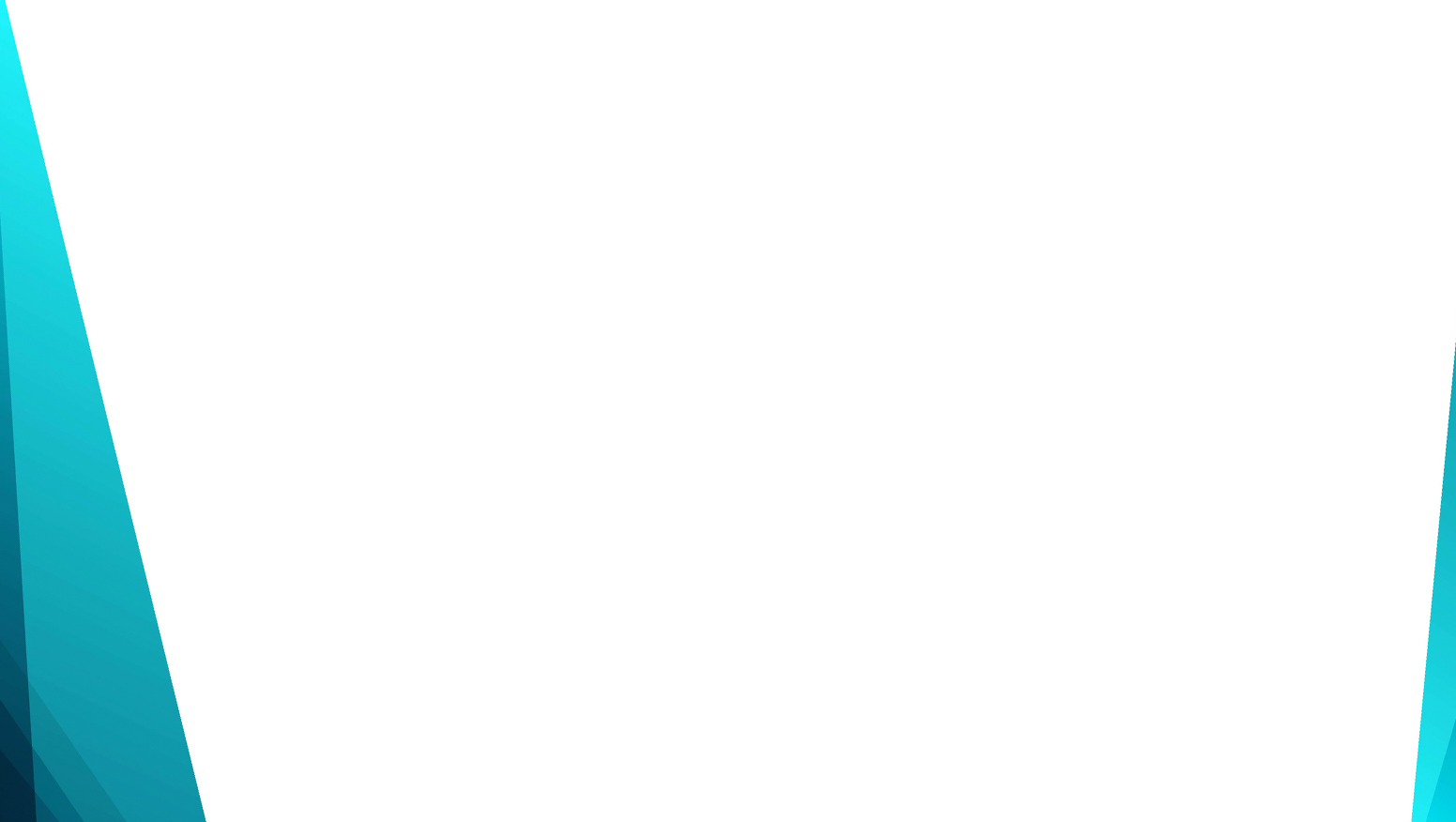 Воспоем святую Божью благодать
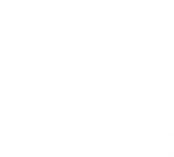 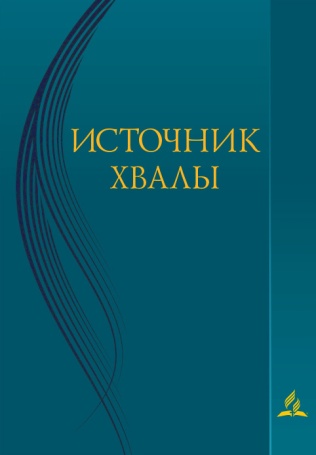 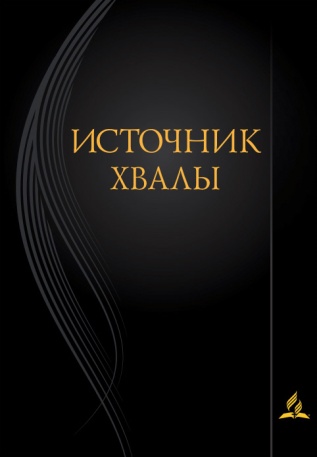 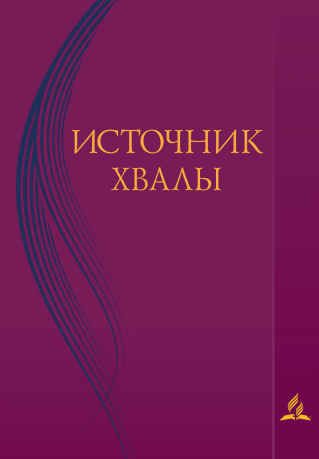 Воспоем святую Божью благодать!
Господа за милость 
Будем прославлять.
Подарило Небо чудный дар любви,
Засияла благодать для всей земли!
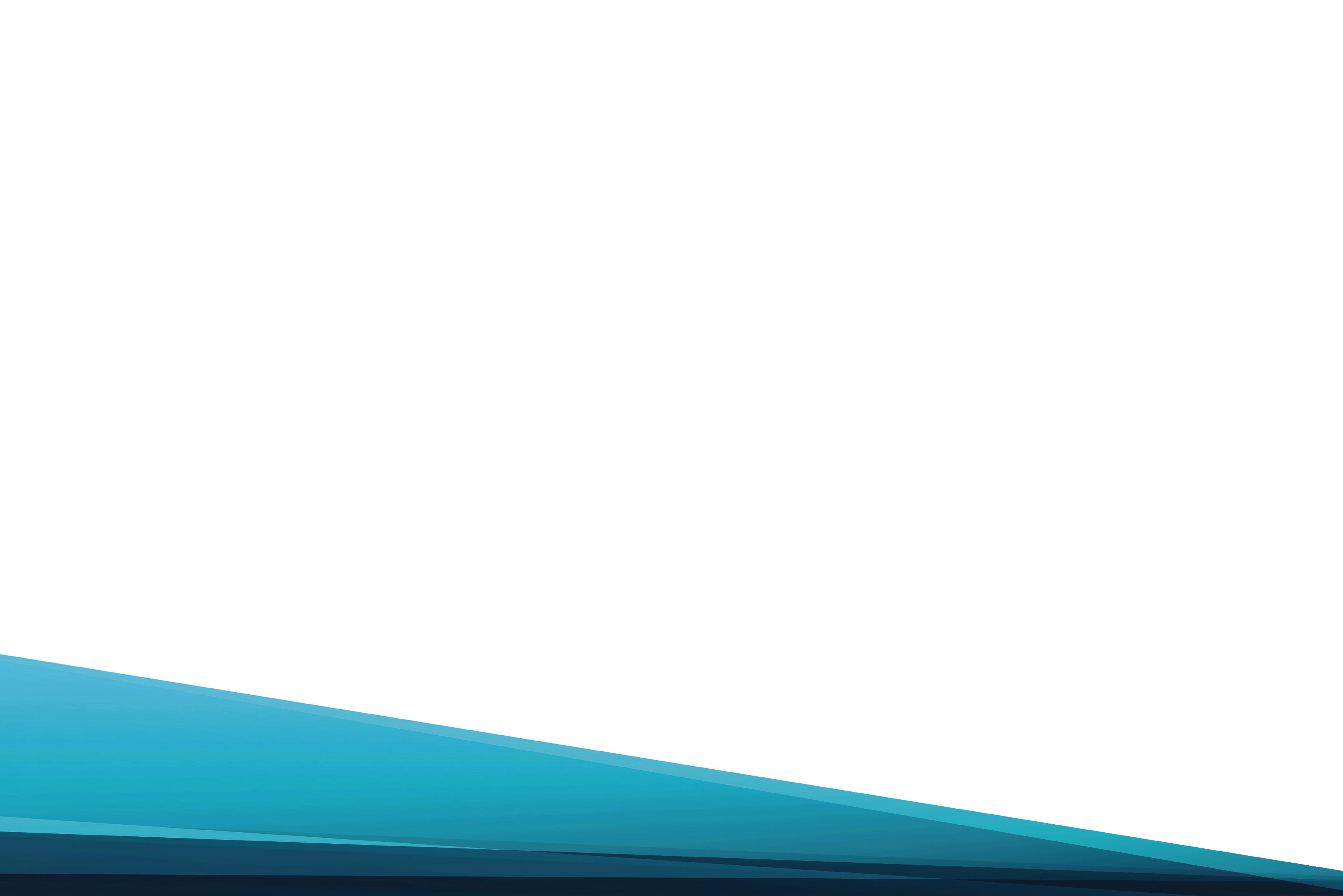 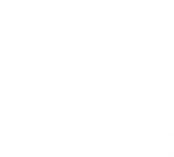 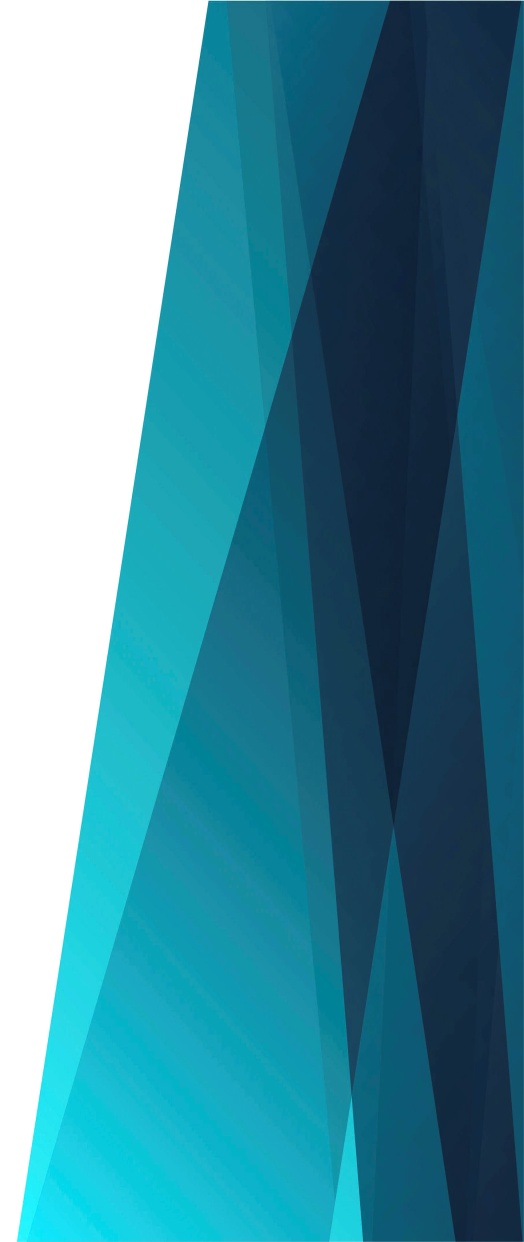 Как дивно благодать открылась на кресте -
По милости Христа  
Мы больше не во тьме!
Он умер ради нас, 
Чтоб нам прощенье дать.
Спасенье дарит 
Божья благодать!
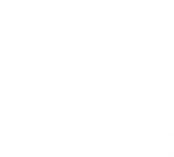 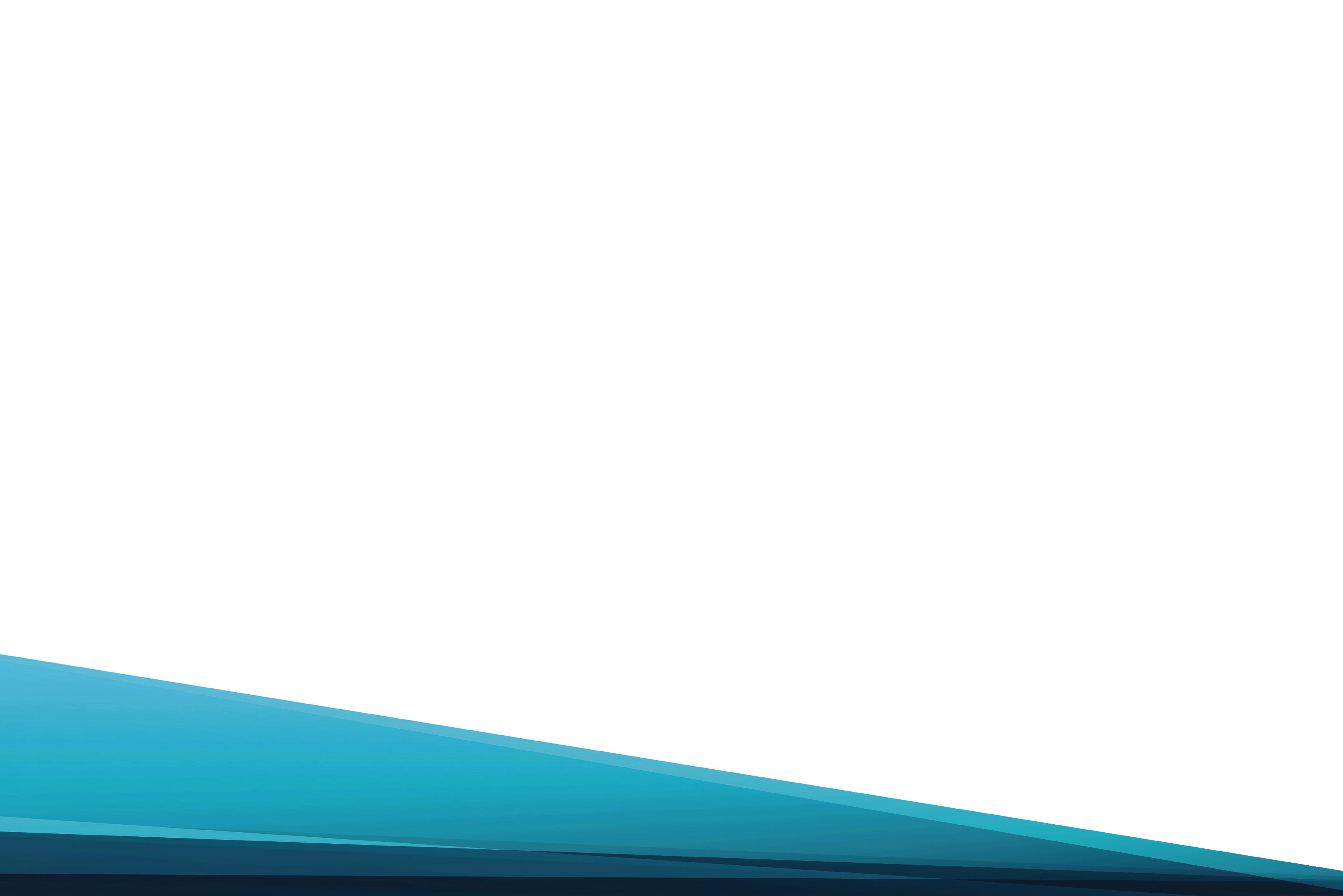 Дивны в благодати все дела Творца.
Он творит и в нашей жизни чудеса!
Благодать способна нас преображать.
Дух Святой нам помогает побеждать.
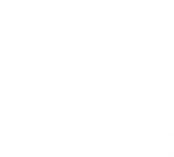 Спасает от греха 
Христова благодать.
Свой совершенный мир Господь желает дать.
Тот чудный дар любви Его Спешу принять, 
Чтоб вечно славить 
Божью благодать!
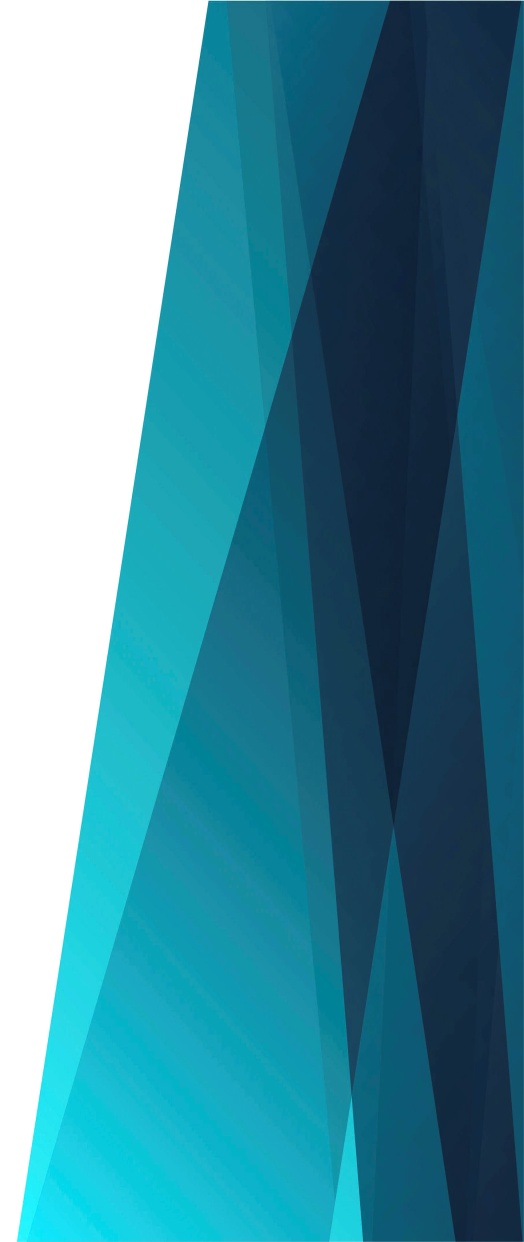 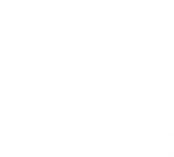